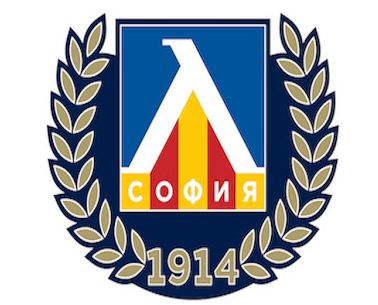 План за развитие 
на PR отдела и медийната политика на 
ПФК Левски
July, 2023
1
1. Ежедневен скрийнинг на информацията за Левски
Optimus Weekly Business Review M05W2
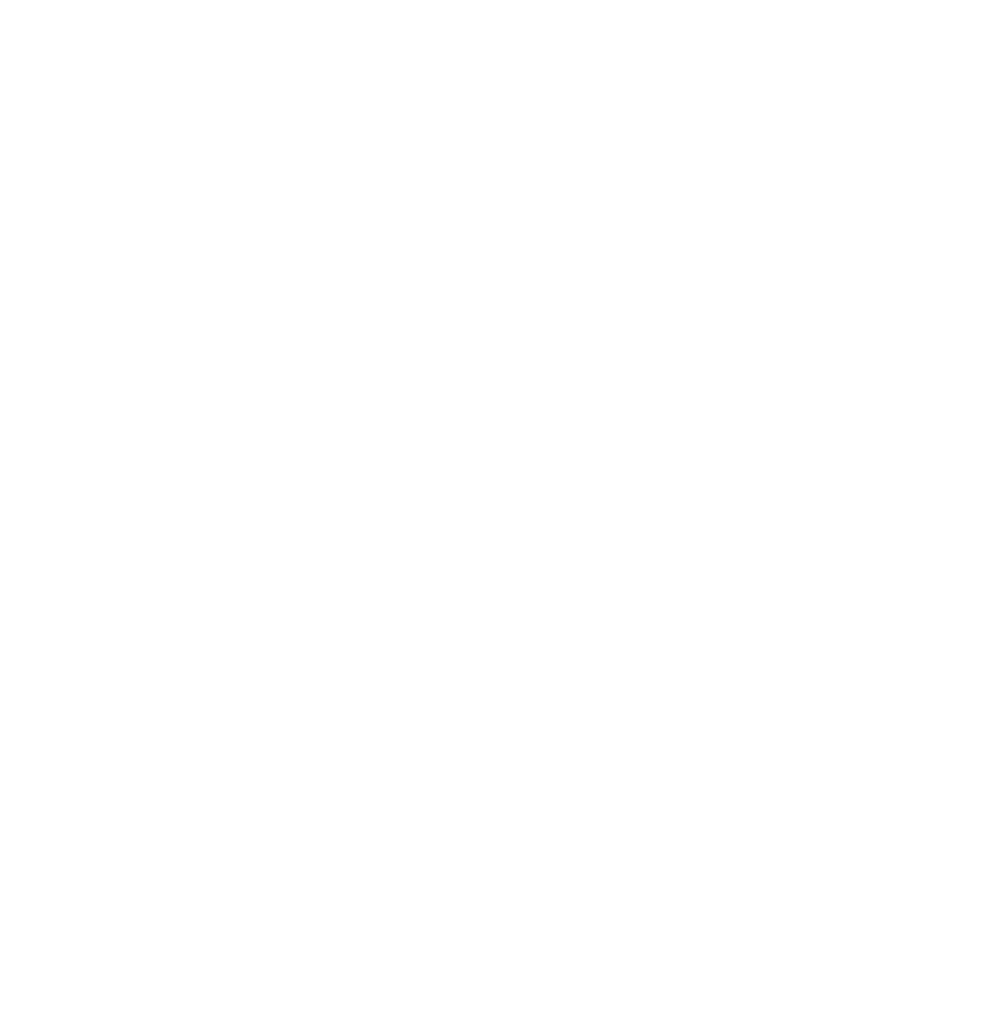 Една от най-важните задачи, която пиар екипът има, е да проследява на дневна база цялата информация, която излиза за Левски в медийното пространство. Едва когато имаме пълната картина, тогава можем да поставим и конкретните задачи как да се развива имиджово клубът.

Тук е важно да се следи и информацията за ключовите лица в клуба в частна форма – собственик, изпълнителен директор, спонсор, треньор. Дори материалите да са лично насочени към тях, пиар отделът на клуба трябва да е в течение. С оглед на факта, че е нерядка практика поради незнание или пък умишлено с цел да се внася смут, да се пускат откровени неистини, мониторингът на всяка такава информация е много важен, за да се оценява рискът от медиен пожар, който може да пламне.
2
2. Анализ имиджа на клуба и работа за подобряването му
Optimus Weekly Business Review M05W2
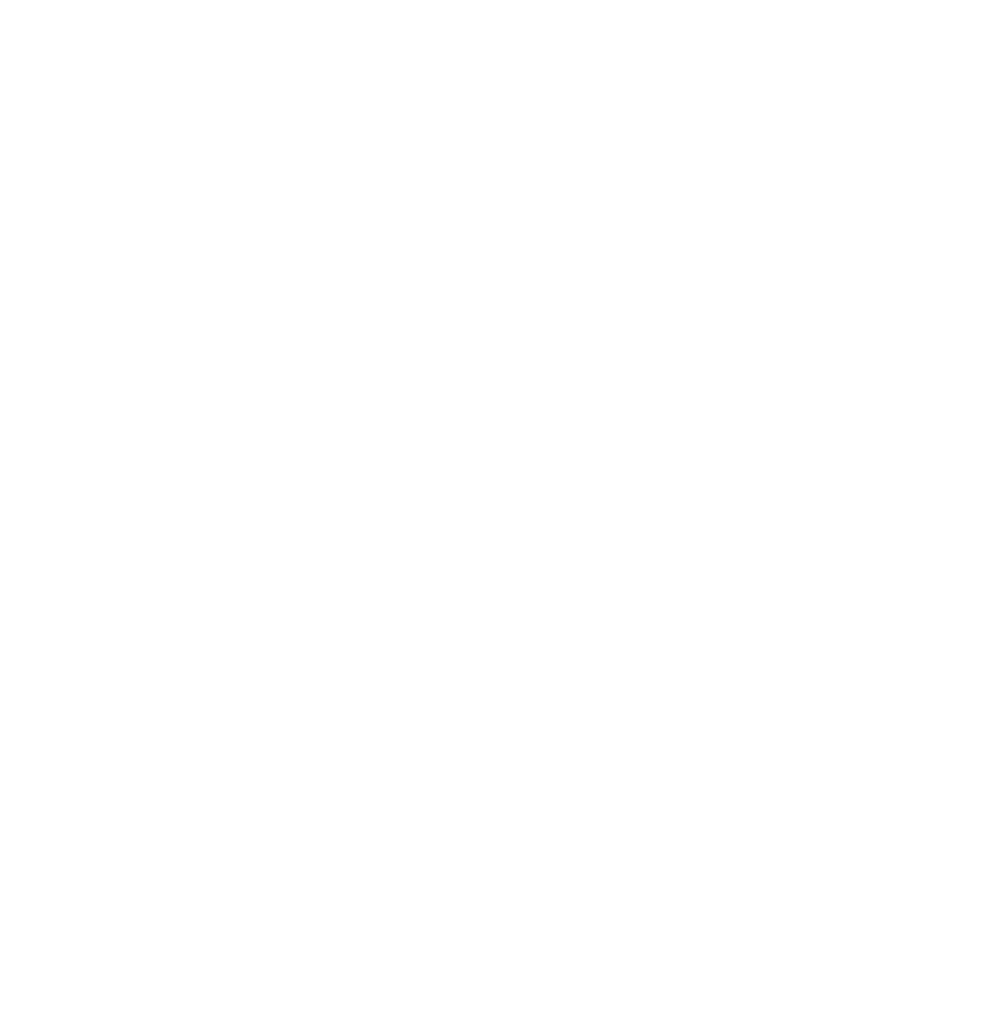 Пиар отделът трябва да има ясна представа какъв е имиджът на клуба. Тук е важно какво е отношението на медиите – тонът и добронамереността, когато се пише за Левски, както и отношението на феновете.

 Трябва да се следят както медиите, така и социалните мрежи и оценките на фенове.

Необходима е целенасочена работа за максимално добър имидж на клуба на ежедневна база. За да се случва това, основна задача е клубът да е максимално близо до привържениците. Да чувстват Левски като свой и респективно да бъдат склонни да помагат.
3
2. Анализ имиджа на клуба и работа за подобряването му
Optimus Weekly Business Review M05W2
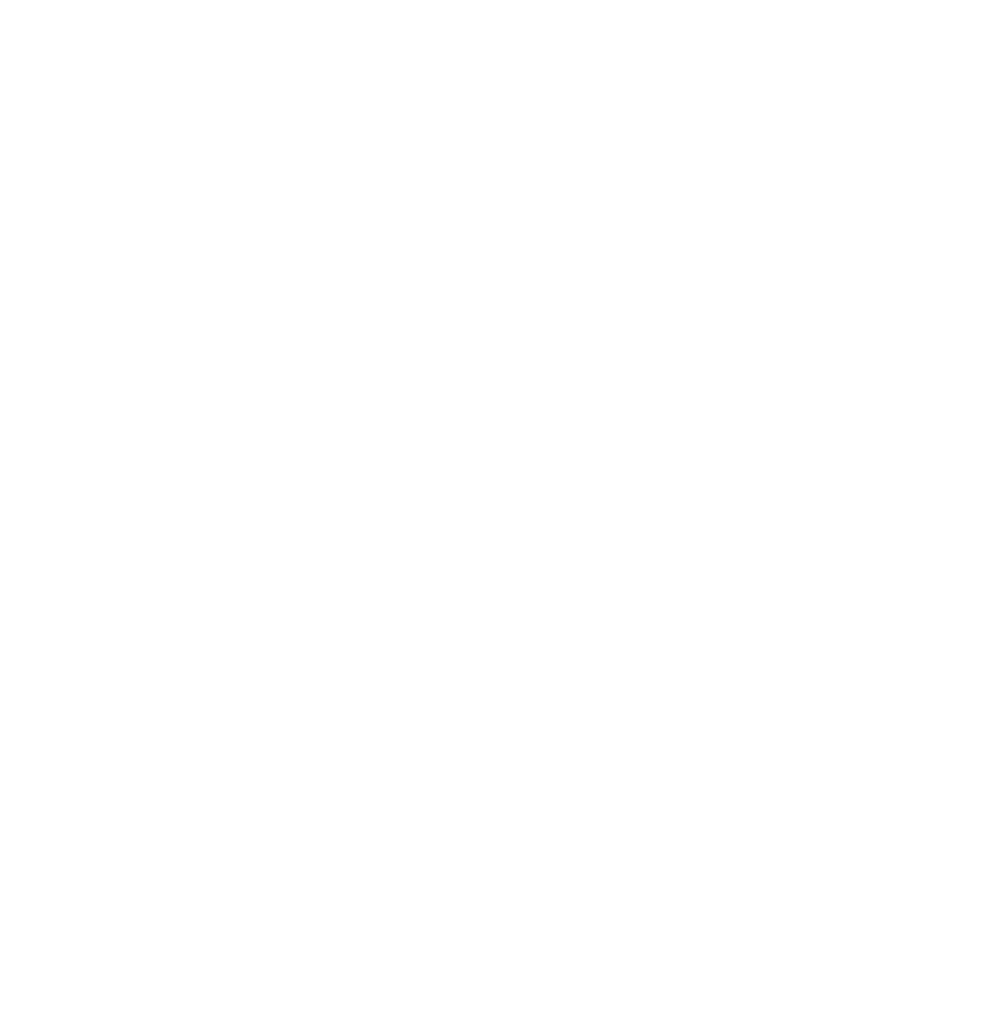 2.1. Пиарът трябва да има отлични познанията за медийната среда и лични познанства в медиите. 

Необходимо е да се набляга на добрите неща, които се случват в клуба – добри инициативи, позитивни сигнали, да се акцентира върху отделните членове на ръководството  и работата им по ресори. Да се набляга на ангажираността на спонсора с Левски. Това трябва да се случва както чрез нарочни съобщения директно от клуба, така и чрез връзките на пиара, който да подава определени материали в медии. Важно е да се намери баланс между двата метода и във всеки случай феновете да се чувстват информирани и близко до клуба.
4
3. Продължаване на добрите инициативи и грижата за тяхното пълно отразяване
Optimus Weekly Business Review M05W2
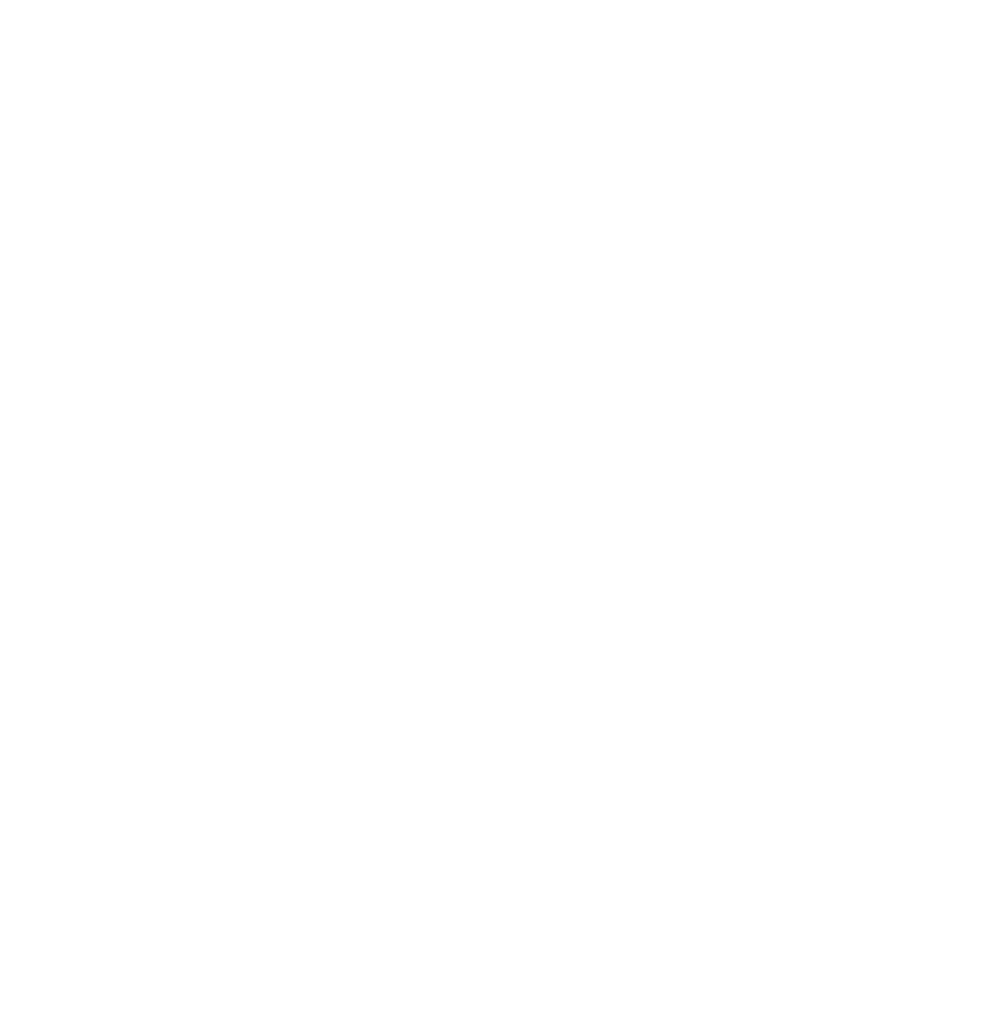 - Срещи на членове на ръководството и спонсора с фенове от цялата страна при всеки удобен повод. По този начин да се подчертае връзката на шефовете с привържениците. 
 - Да продължат инициативи като ходене по училища. 
 - Да се оказва подкрепа на външни инициативи на привърженици като облагородяването на „Герена“.
- Организиране на „син“ празник преди всеки домакински мач, както и на всякакви други важни за клуба събития и дати. В това число може да се включат бирени фестове преди мач, срещи с ветерани и легенди на клуба, беседи за историята на Левски, насочени към най-малките.
- Да се търси повече ангажираност от ветераните към Левски. В тази връзка да се организират по-често мачове като този в Поморие. Да се отразява присъствието на „сини“ легенди на „Герена“ на всеки мач. Да се акцентира колко те са съпричастни и зад клуба си и това ръководство.
- Може да се помисли на някакъв период  да се организира ден на отворените врати на „Герена“ (подобен на този на рождения ден на клуба) – да има възможност да се види как работят всички  - от първия отбор до администрацята.
- Още повече игри и инициативи съвместно със спонсора на клуба. Така ще се насочи умишлено още повече вниманието на привържениците към  това, което те правят за клуба.
- Да се продължи с инициативи тип „Семеен сектор“. Може да се разшири, като се канят деца в неравстойно положение, деца от домове за сираци и всичко това да бъде отразявано подобаващо в медиите. Левски трябва да бъде социално ангажиран клуб и да се подчертава чрез всички инициативи, че „Герена“ е безопасно и спокойно място за празник, на което всеки е добре дошъл. 
- Да се правят изненади на дългогодишни фенове – подарък на екип или абонаментна карта, която да му се дава лично от някой футболист, ръководител, легенда, като това се заснема, разбира се.
- Да се търси сътрудничество и с другите спортни клубове на Левски с цел засилване на чувството за голямо семейство.
5
4. Установяване на положителни отношения с медиите
Optimus Weekly Business Review M05W2
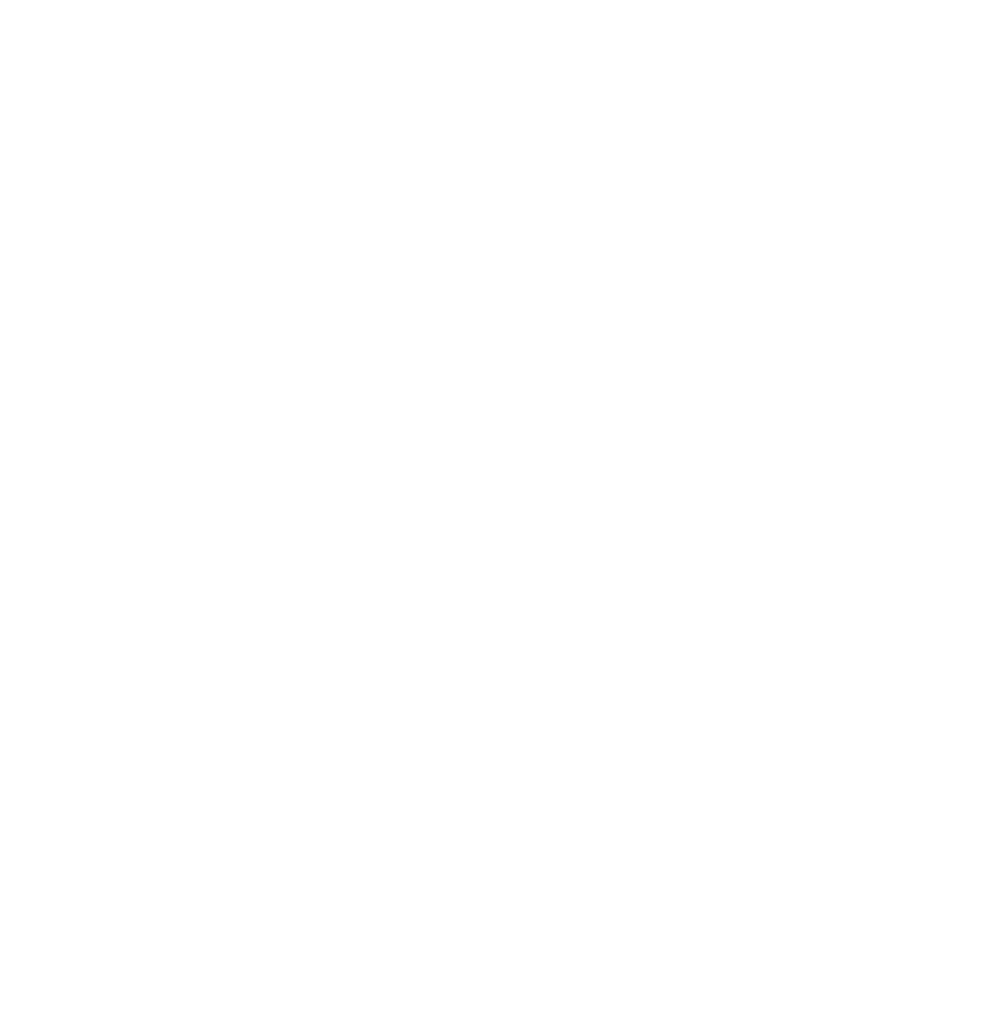 В актуалната медийна среда в България е повече от ясно, че ще има много медии, които по една или друга причина ще са войнствено настроени към Левски. 
Целта обаче трябва да бъдат нормалните, умерени и честни представители на медиите, с които Левски да бъде в добри отношения. 
Да се дава регулярно информация през тях до феновете, дали чрез пресконференции, дали чрез медийни изяви, за да има у феновете и медиите чувството за пълна прозрачност във всеки един момент.
 Да се правят по-чести срещи с медиите и по този начин да им се подава позитивна информация за случващото се в клуба. Левски трябва да има визията на отворен към феновете си клуб, който не крие абсолютно нищо. 
Може да се помисли за открити медийни дни, в които журналисти да могат спокойно да разговарят с футболисти и членове на ръководството.
6
5. Бърза реакция при събития около клуба с цел пресичане на дезинформация
Optimus Weekly Business Review M05W2
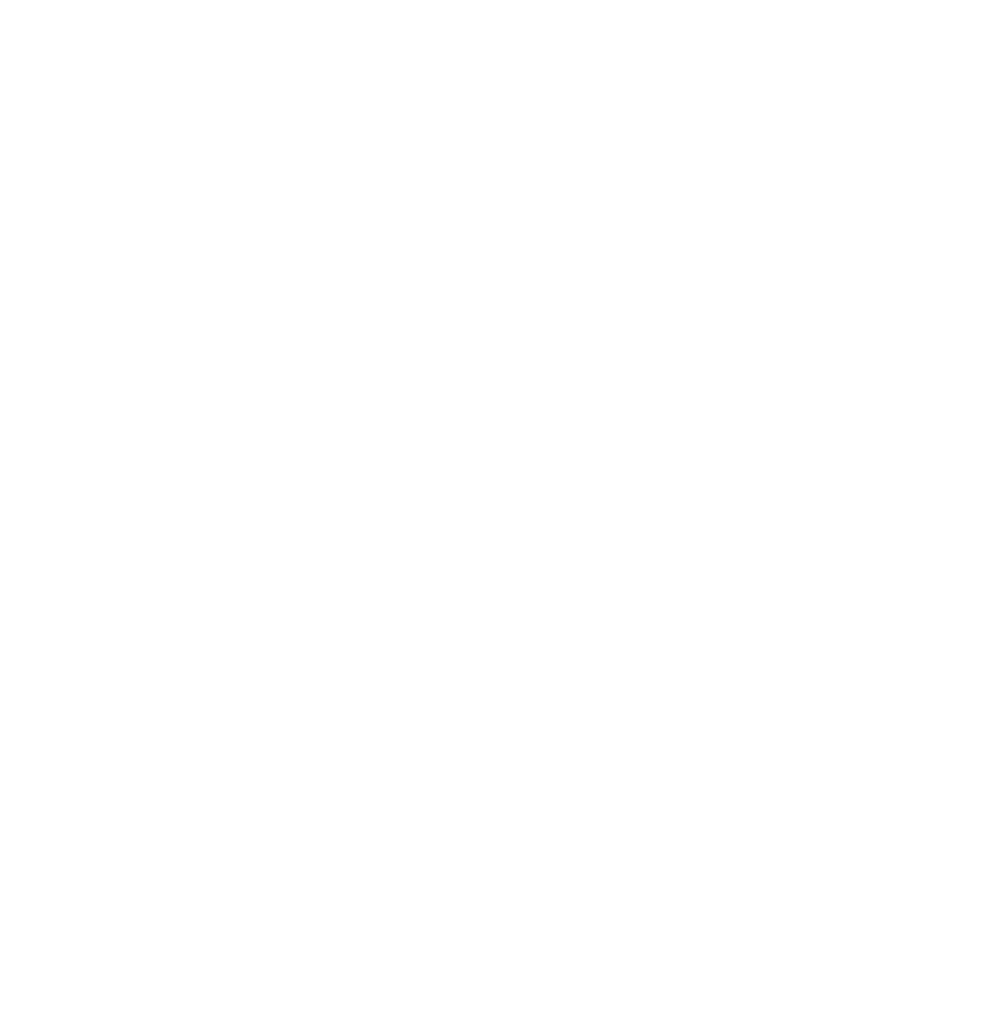 Най-тънкият и важен момент:

Левски едновременно не може да пада на ниво, в което да дава обяснения или да опровергава всяко нещо, написано в дадена медия. Паралелно обаче ще бъде фундаментална ролята на пиарът, който да определи в кой момент трябва клубът да се намеси решително и да реагира на всякаква дезинформация. 
В тези случаи трябва да се действа бързо и безкомпромисно, да се покаже, че въпросната информация е лъжа и дори клубът не се нуждае от време и подготовка за опровергаването й.
7
6. Засилване на работата на социалните мрежи на клуба и приложението
Optimus Weekly Business Review M05W2
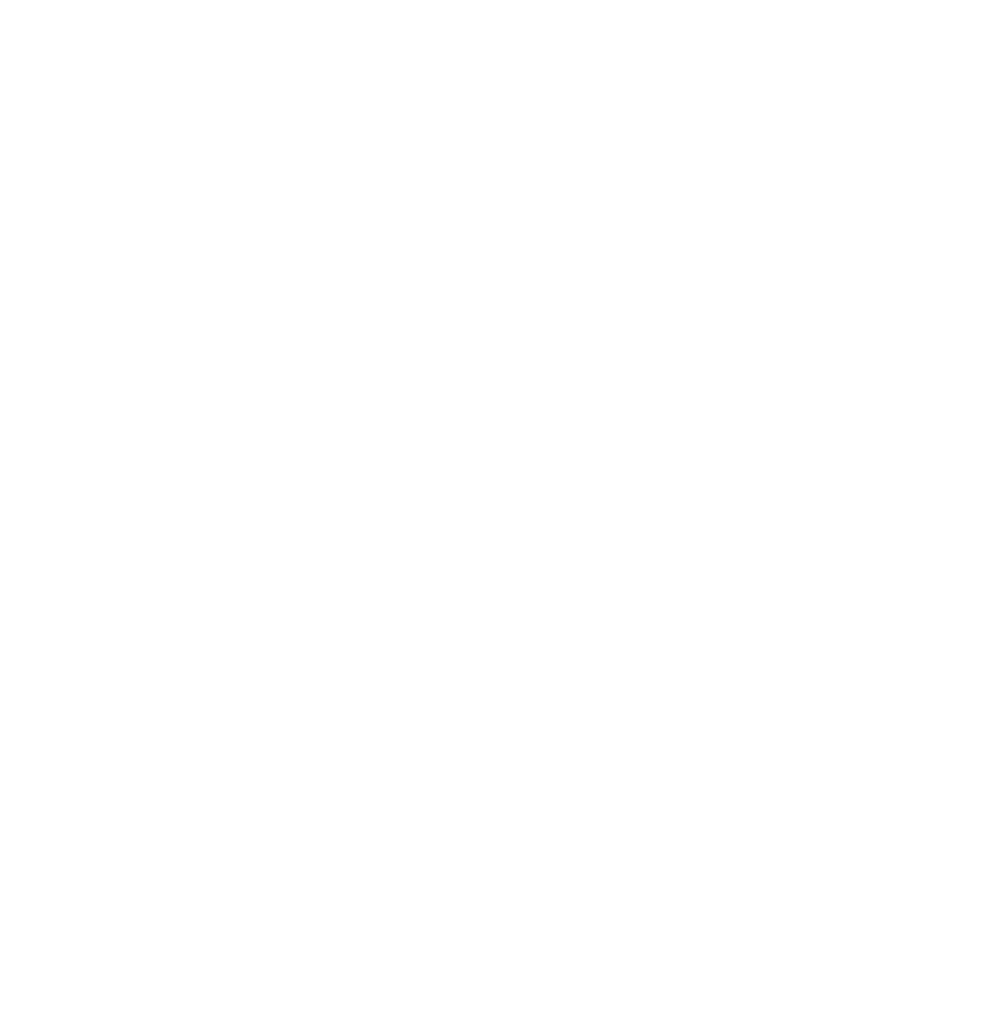 При създаването си, клубното приложение беляза страхотен бум. Впоследствие обаче имаше известни проблеми с него. Редно е да се възстанови ползването му.
Социалните мрежи отдавна са основен канал за кореспонденция с феновете. Работа на пиар отделът ще бъде всеки ден да пускат публикации, с които да ангажират феновете си. Дали ще се случва чрез връщане към някой паметен за клуба двубой, чрез тийзър за предстоящия мач, може да се включат и рубрики като интервюта с емблематични фенове. Смятам, че работата и в другите социални мрежи като Инстаграм и Тик-Ток трябва да бъде засилена чрез кратки видеа с интересни моменти от тренировките, мачовете, с обръщения на дадени играчи и любимци на клуба. Съдържанието трябва да бъде сериозно, разноообразно и да ангажира хората. 
Смятам, че може много да се помогне и чрез интересни клипове, с които да се представят или пък още преди това загатват нови футболисти, партньорства или да се надъхват феновете. Такъв клип е „Мечтаем, но не забравяме“. В тези инициативи трябва да са ангажирани и популярни личности, известни с пристрастията си към Левски.
Необходим е и мониторинг на големите групи на фенове на Левски в социалните мрежи. Дори да изглежда трудоемко, това е задължително. В днешно време една положителна или злонамерена публикация може да има по-голям ефект от новина в национална медия. При необходимост по един или друг начин да се отговаря дори на внушения в социалните мрежи, защото за добро или лошо те могат да бъдат катализатор на обществено мнение.
8
Само Левски!
9